Italian week: The 24th of January, we celebrated Italia!
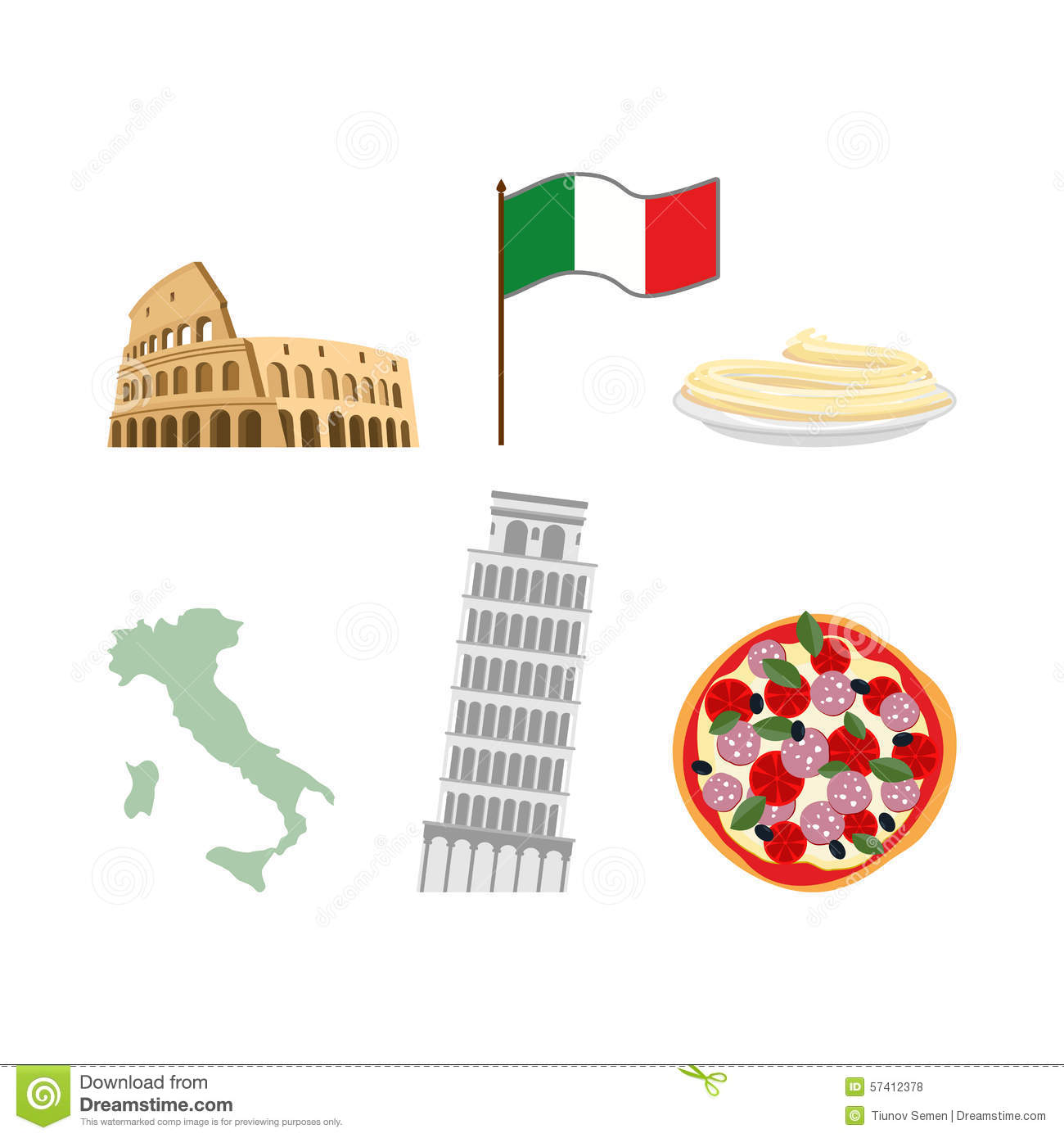 Pupils did differents workshops on the theme of Italy. Making an articulated harlequin
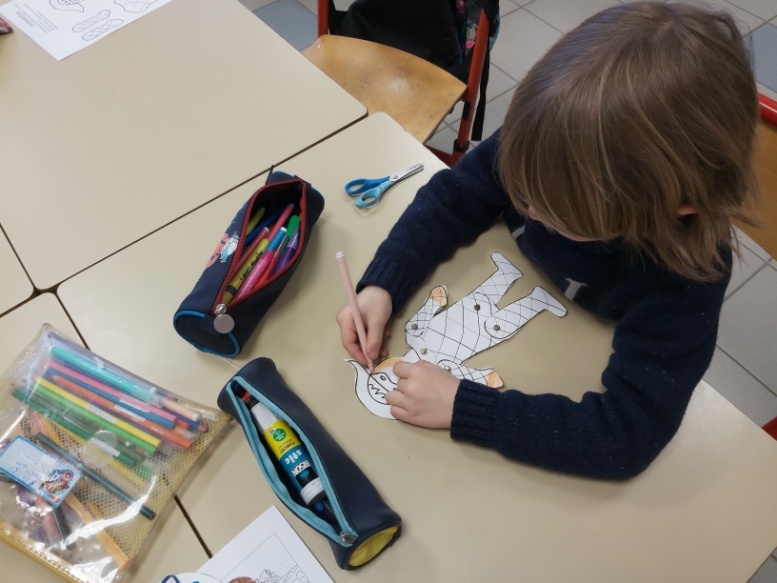 Revisit the Mona Lisa
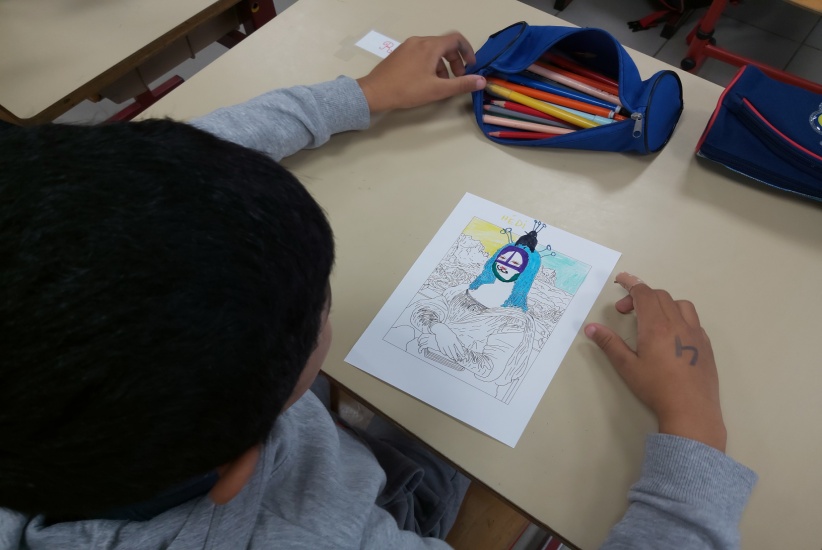 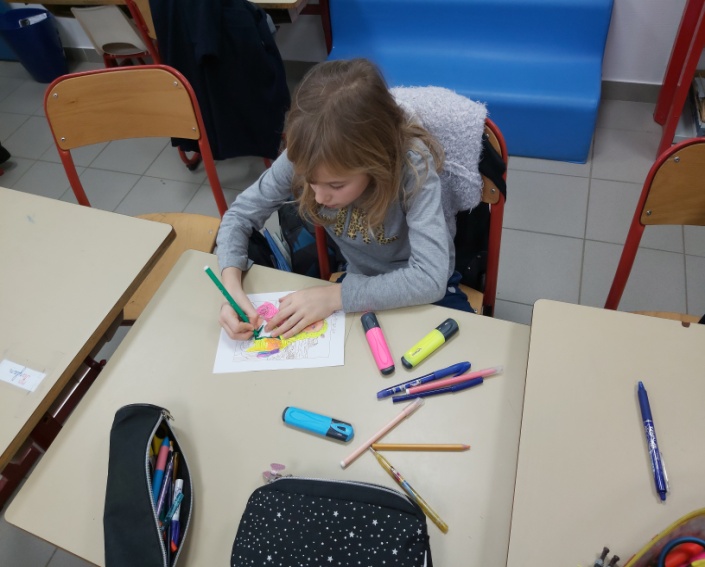 Make a tiramisu and taste it!
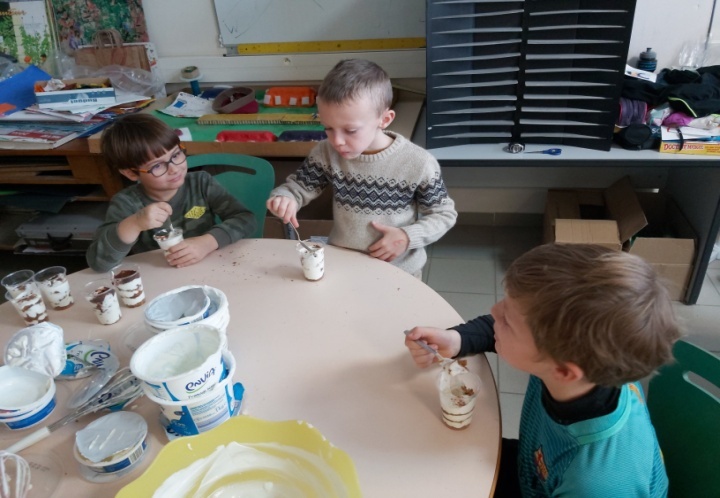 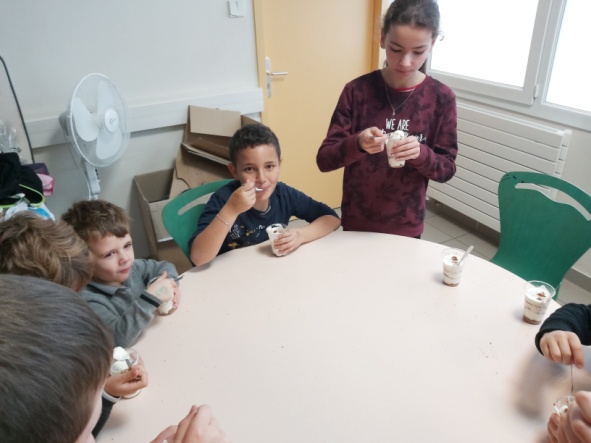 Make a mask in the Venetian way
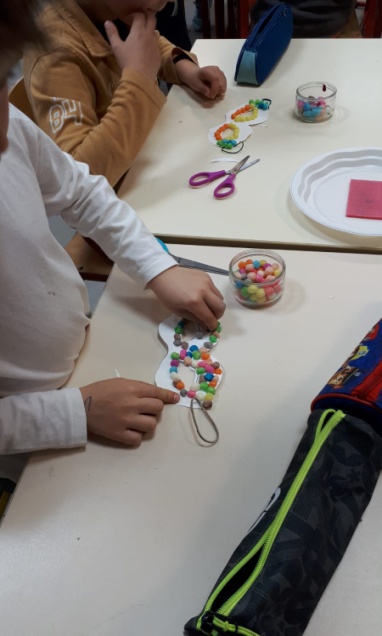 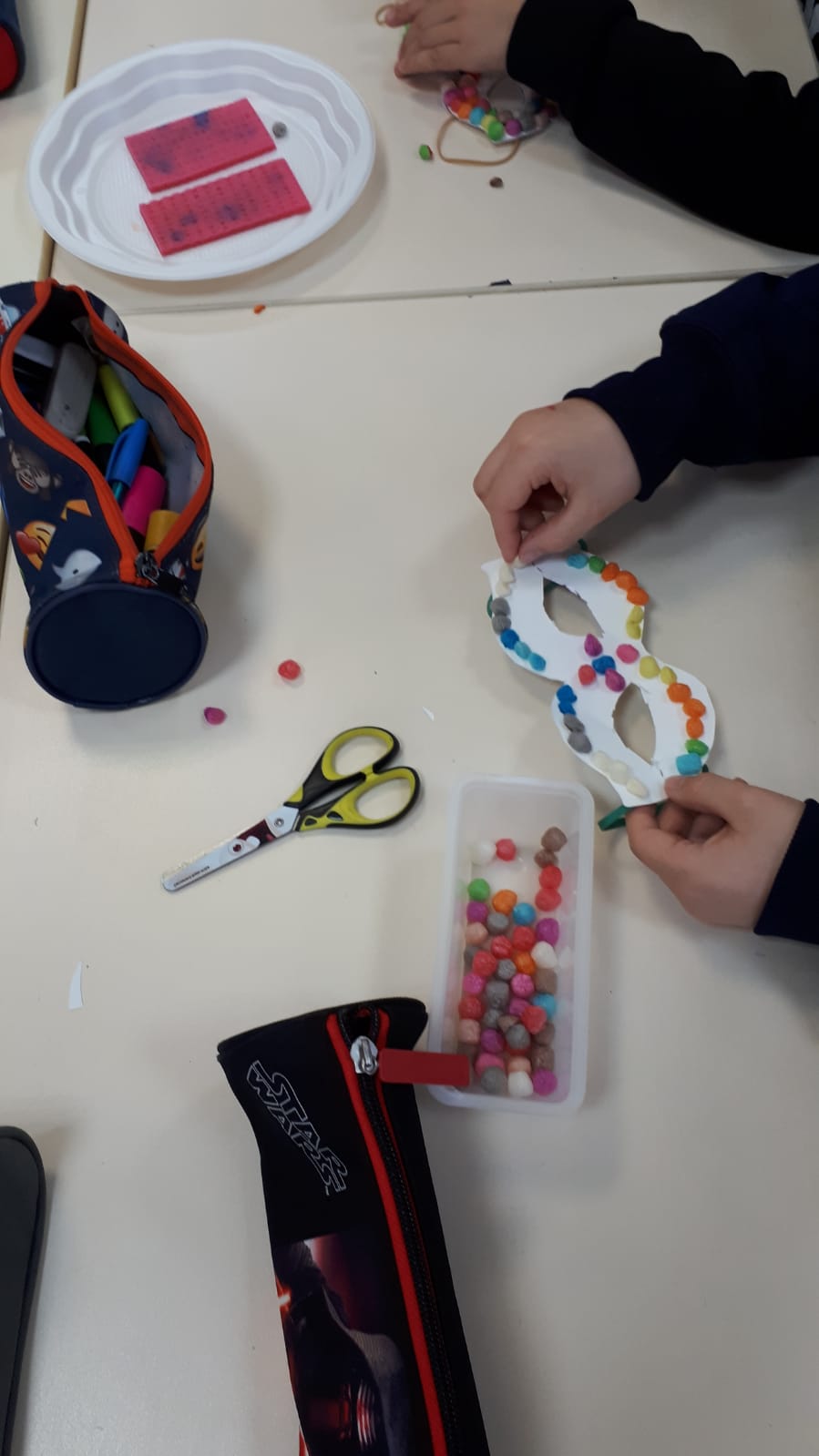 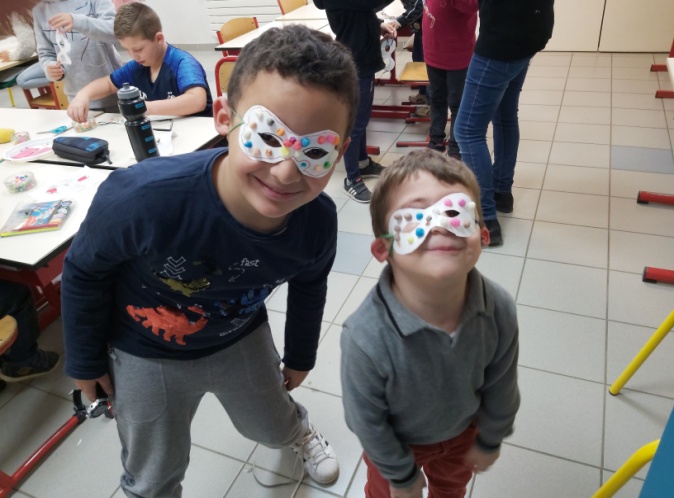 Dance, sing, read Pinocchio and present our stay in Italy in October
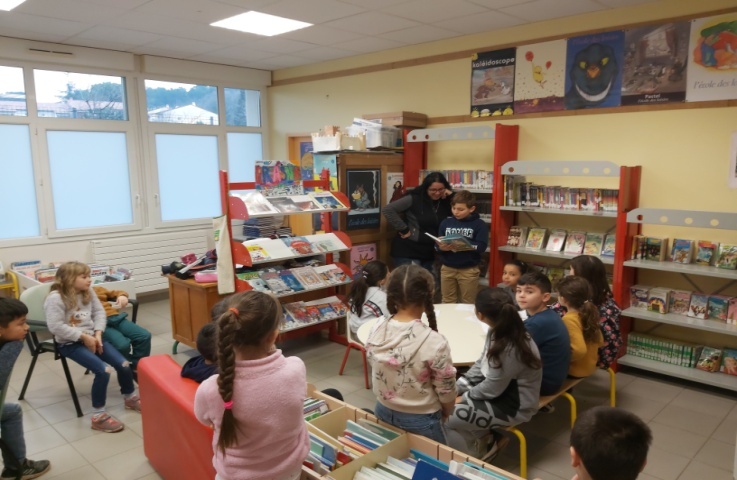 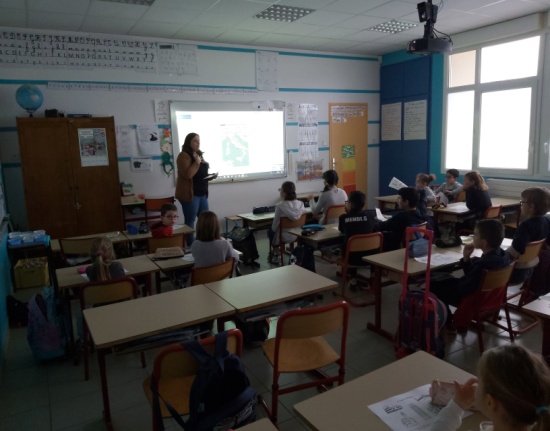